Title
Presenter’s name
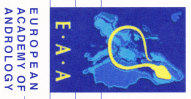 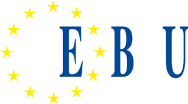 Certified Department
Certified Training Centre for Andrology
Thank your for your attention
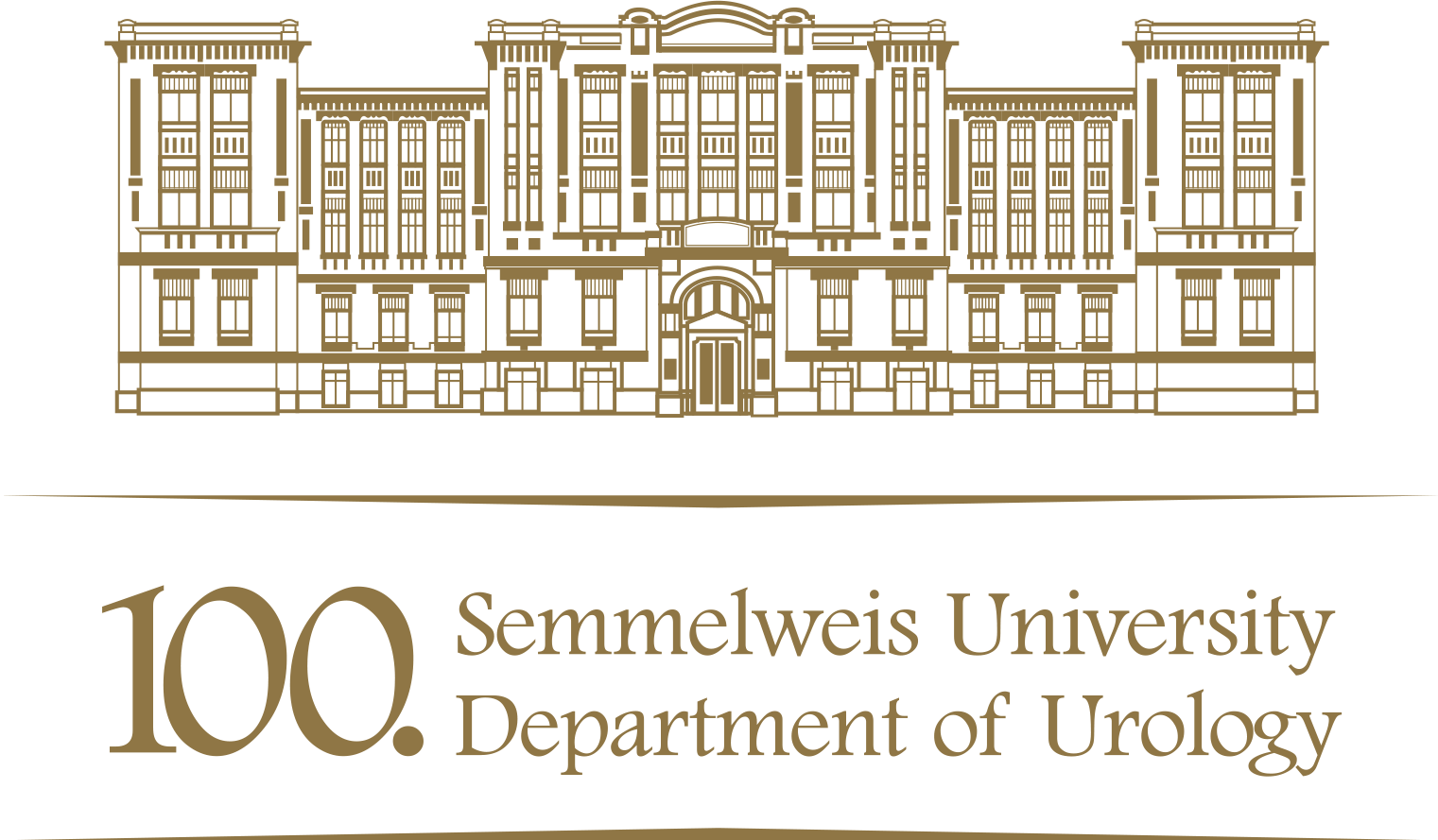